CalSAWS Risk & Issues Executive Summary
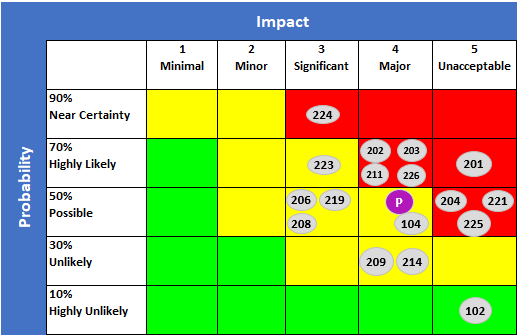 Legend 

Risk 102: Lack of Annual Project Funding may cause schedule delay or reduction in scope for CalSAWS M&O, and all existing projects
Risk 104: Functionality gaps between the 3 systems may result in a loss of functionality for some counties during migration to CalSAWS
Risk 201: Pace of Policy Changes may exceed capacity of App-Dev team, resulting in less automation
Risk 202: Not all of the estimates related to Functional Design Sessions have been completed yet.  Until the FDS estimates have been completed, cost and schedule impacts to CalSAWS are not known.
Risk 203: Project communications must be enhanced, otherwise stakeholder / audience needs will not be met
Risk 204: Volume of changes to baseline code may cause degradation in quality & increase in defects
Risk 206: Delays in staffing the Consortium and/or Accenture teams may delay the project scheduleRisk 208: CalHEERS release readiness delays may negatively impact CalSAWS delivery timelines, slowing critical updates to counties
Risk 209: CalWIN Counties may not be adequately supported for change readiness prior to August 2020 until the CalWIN Change Management Procurement vendor startsRisk 211: Delay in consolidated portal procurement and implementation may impact C-IV and CalWIN go-live dates Risk 214: If counties are not able to adapt to the regional governance structure, the project schedule is at risk regarding decision makingRisk 219: Facilitation across Committees is inconsistent, which may impact the project schedule and quality of decisions

Risk 221: The instability of two 3rd party software products from Oracle causes LRS production performance degradation.
Risk 222 (Retired): The alignment in FCED approach and FCED governance approval must be completed by March 27th, otherwise the project schedule and costs may be impacted.

Risk 223: CalSAWS DD&I / LRS Technology Operations ability to manage, maintain, monitor, and deliver a scalable and sustainable 58 county CalSAWS.

Risk 224: The implementation of ForgeRock may delay the OCAT ScheduleRisk 225: The ForgeRock solution may not perform as expected, causing LRS production performance degradation.

Risk 226 (New): COVID-19 relief efforts may impact CalSAWS DD&I schedule.----------------------------------------------------------------------------------------------------------------------------------------------------------------------------------Issue 118: Some non-production environments using Delphix software do not have the desired responsiveness
Legend 

Risk 102: Lack of Annual Project Funding may cause schedule delay or reduction in scope for CalSAWS M&O, and all existing projects
Risk 104: Functionality gaps between the 3 systems may result in a loss of functionality for some counties during migration to CalSAWS
Risk 201: Pace of Policy Changes may exceed capacity of App-Dev team, resulting in less automation
Risk 202 (Retired): Not all of the estimates related to Functional Design Sessions have been completed yet.  Until the FDS estimates have been completed, cost and schedule impacts to CalSAWS are not known.
Risk 203: Project communications must be enhanced, otherwise stakeholder / audience needs will not be met
Risk 204: Volume of changes to baseline code may cause degradation in quality & increase in defects
Risk 206: Delays in staffing the Consortium and/or Accenture teams may delay the project scheduleRisk 208: CalHEERS release readiness delays may negatively impact CalSAWS delivery timelines, slowing critical updates to counties
Risk 209: CalWIN Counties may not be adequately supported for change readiness prior to August 2020 until the CalWIN Change Management Procurement vendor startsRisk 211: Delay in consolidated portal procurement and implementation may impact C-IV and CalWIN go-live dates Risk 214: If counties are not able to adapt to the regional governance structure, the project schedule is at risk regarding decision makingRisk 219: Facilitation across Committees is inconsistent, which may impact the project schedule and quality of decisions

Risk 221: The instability of two 3rd party software products from Oracle causes LRS production performance degradation.
Risk 222 (Retired): The alignment in FCED approach and FCED governance approval must be completed by March 27th, otherwise the project schedule and costs may be impacted.

Risk 223: CalSAWS DD&I / LRS Technology Operations ability to manage, maintain, monitor, and deliver a scalable and sustainable 58 county CalSAWS.

Risk 224: The implementation of ForgeRock may delay the OCAT ScheduleRisk 225: The ForgeRock solution may not perform as expected, causing LRS production performance degradation.

Risk 226 (New): COVID-19 relief efforts may impact CalSAWS DD&I schedule.----------------------------------------------------------------------------------------------------------------------------------------------------------------------------------Issue 118: Some non-production environments using Delphix software do not have the desired responsiveness
P
Overall Project
High = 9                                     DD&I = 15
Med = 7                                     M&O= 2
Low = 1
____________                        
Risk Total:  17    

Issue Total: 1    

Retired Total: 1 Avg Project Exposure: 2.24
[Speaker Notes: General Definitions
What is a risk, what is an issue what is a contingency or mitigation plan, 
Level of control, qualitative assessment of the risk (what is impacting, scheduling cost, stakeholder communication.
Impact and category of impact, level of control (what is it, what are the different levels) 
What is our definition of issues. If a risk is identified and validated, then it becomes an issue]
CalSAWS Project Issue and High Risks Update
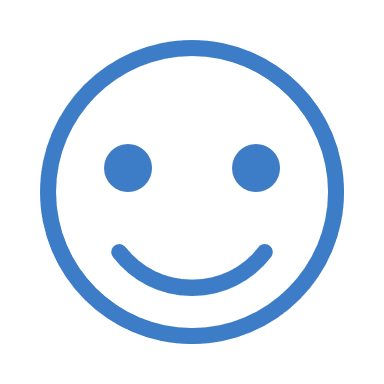 Risk Trend Legend
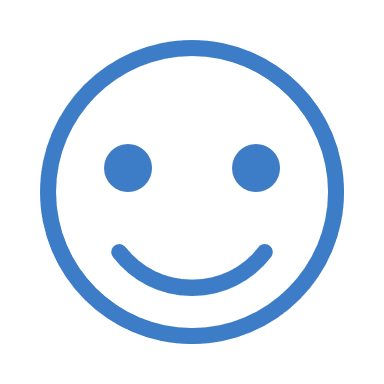 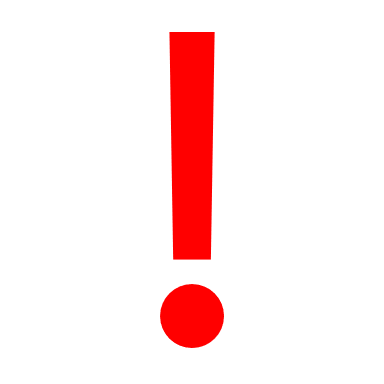 Remains same
Trending to Issue
Trending to Medium
Trending to Low
Realized into an Issue
Retired Risk